CHÀO MỪNG 
CÁC EM ĐẾN VỚI TIẾT HỌC
HÔM NAY
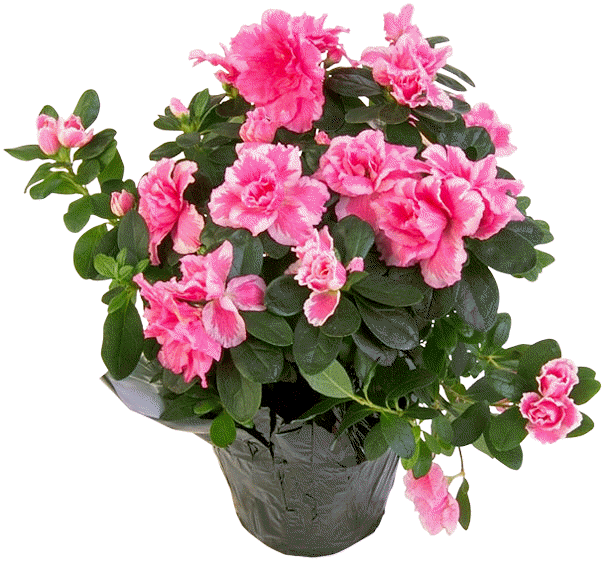 Môn Công nghệ 9
GV:Nguyễn Thị Ánh Tuyết
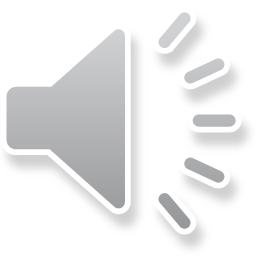 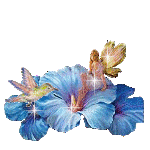 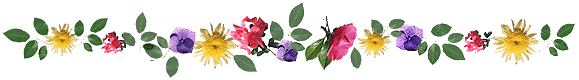 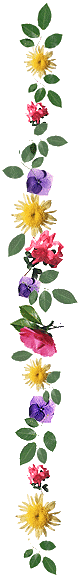 Chủ đề 5 : THỰC HÀNH NỐI DÂY DẪN ĐIỆN
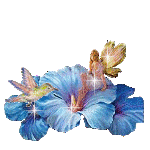 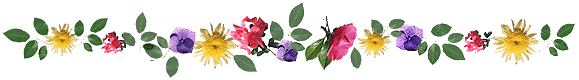 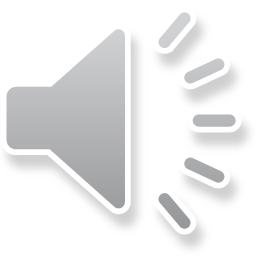 Quan sát hình
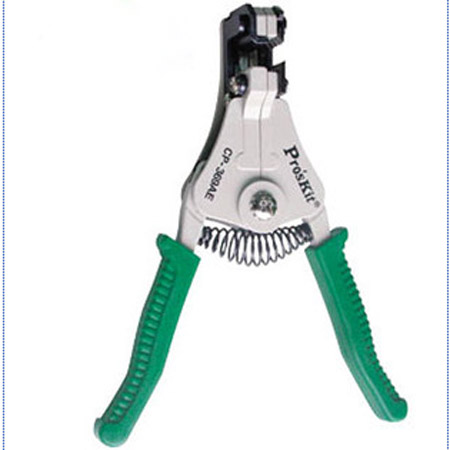 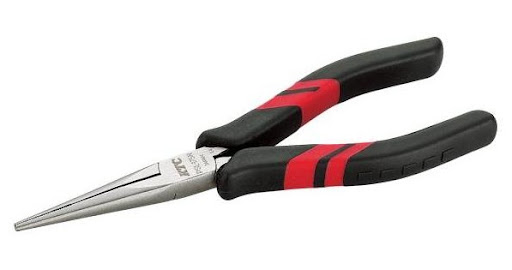 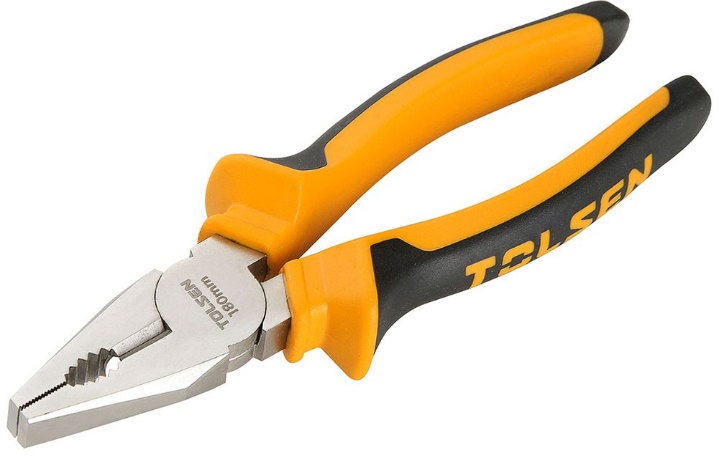 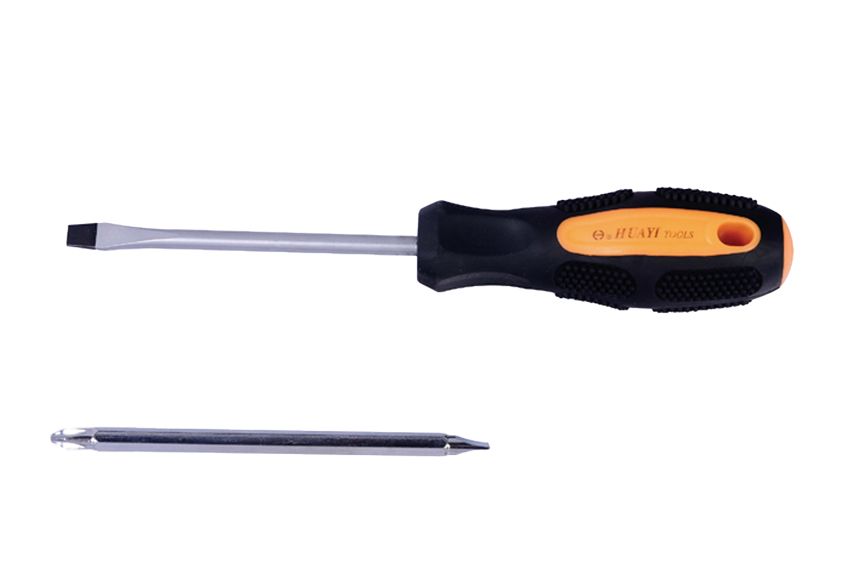 Kìm vạn năng
Kìm mỏ nhọn
Kìm tuốt dây
Tua vít
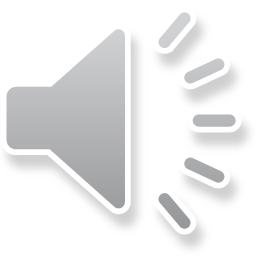 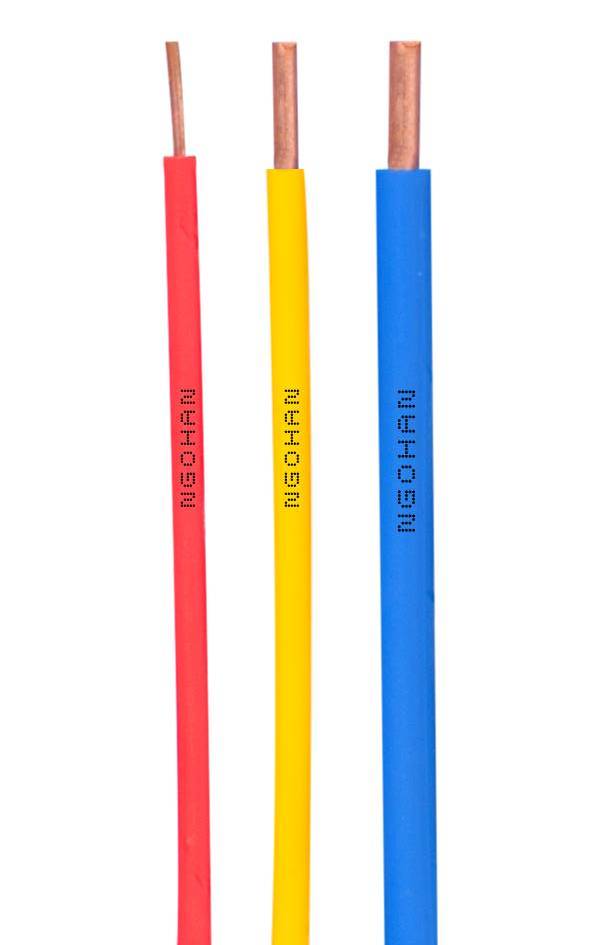 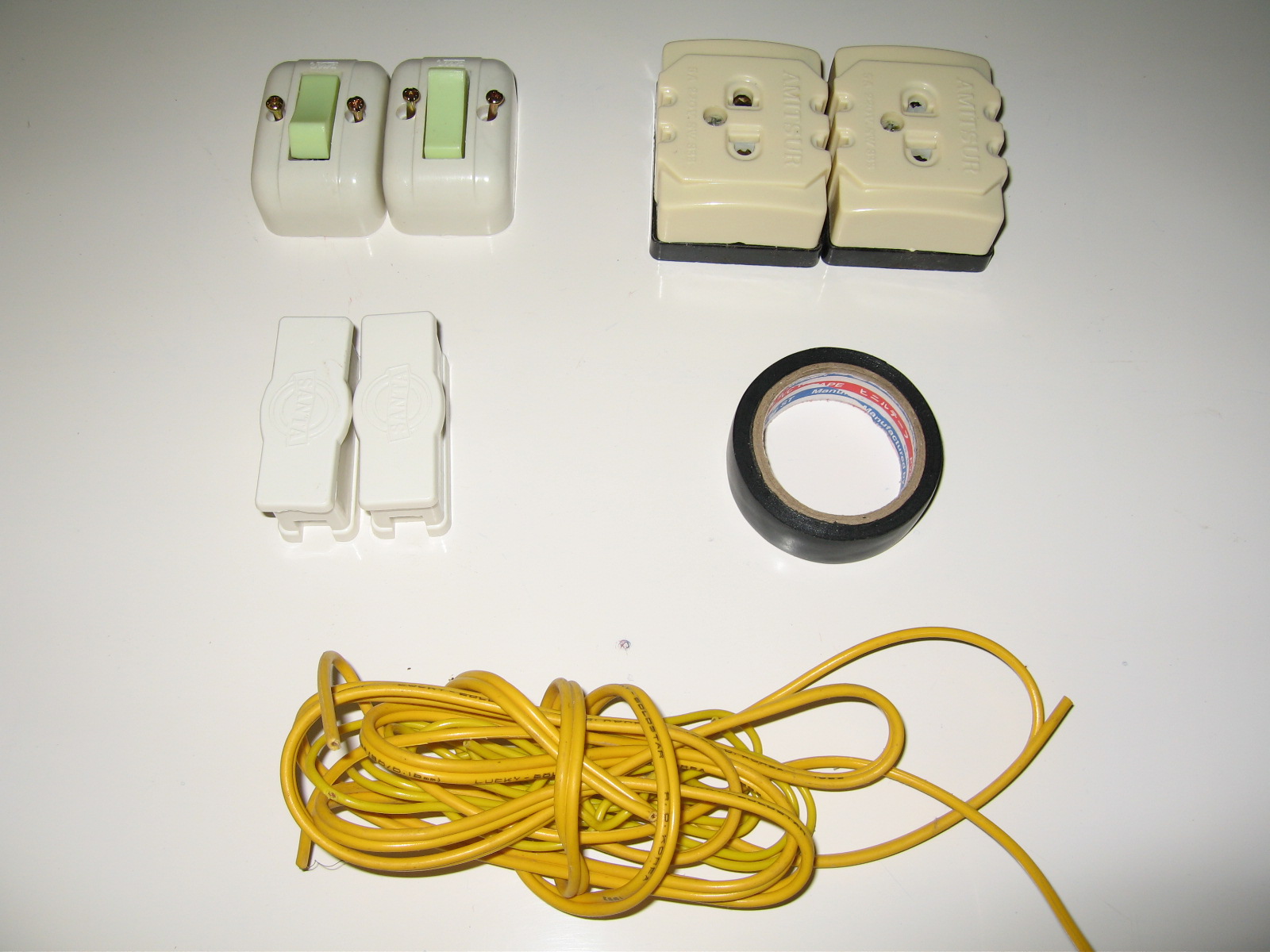 Dây đôi mềm
Dây điện lõi 1 sợi (dây đơn cứng)
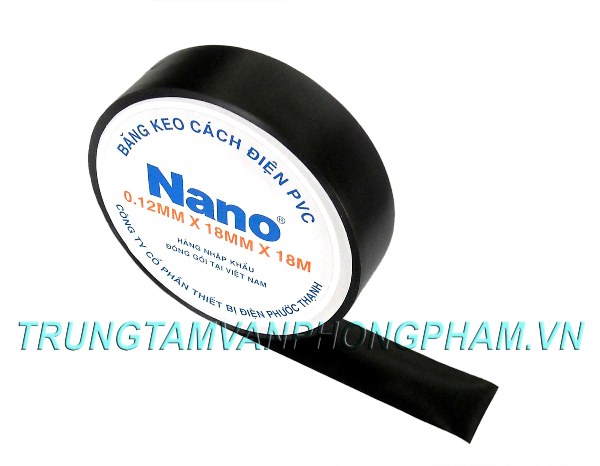 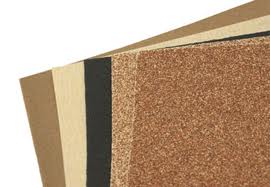 Giấy ráp
Băng keo cách điện
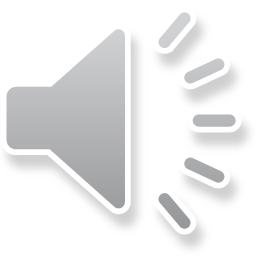 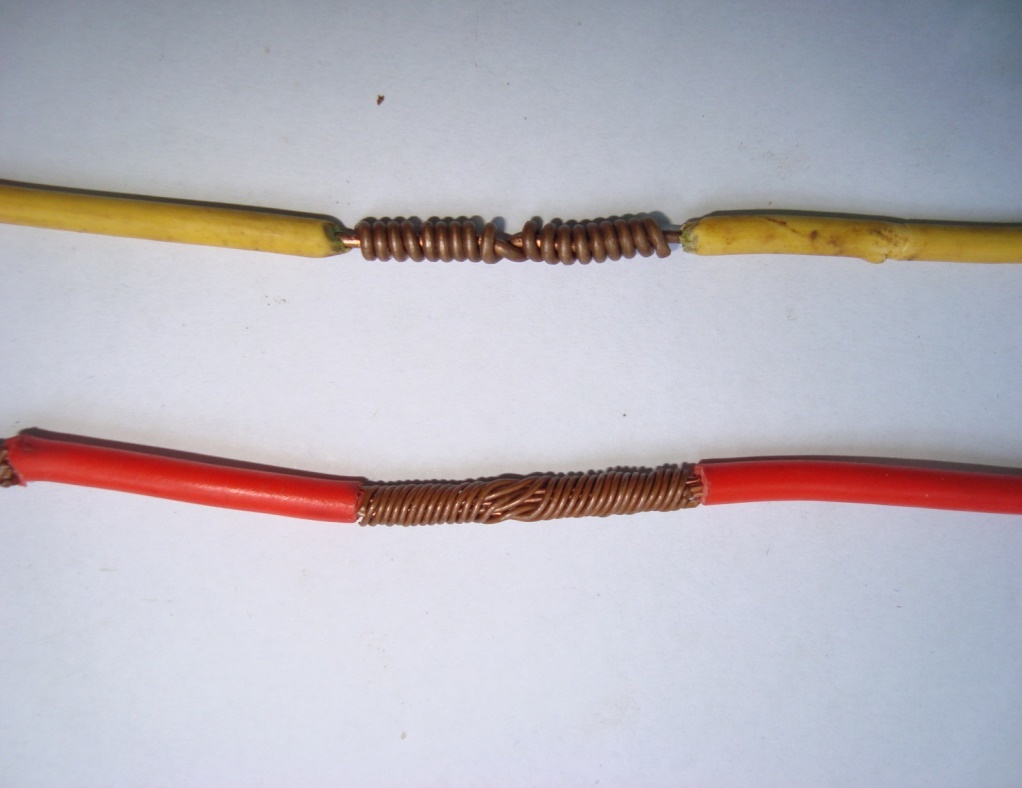 Quan sát hình và cho biết: Có mấy loại mối nối dây dẫn điện?
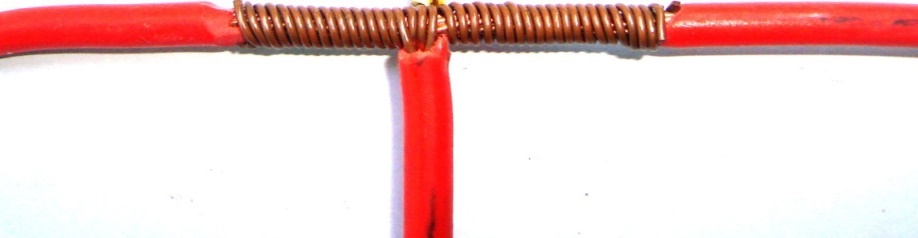 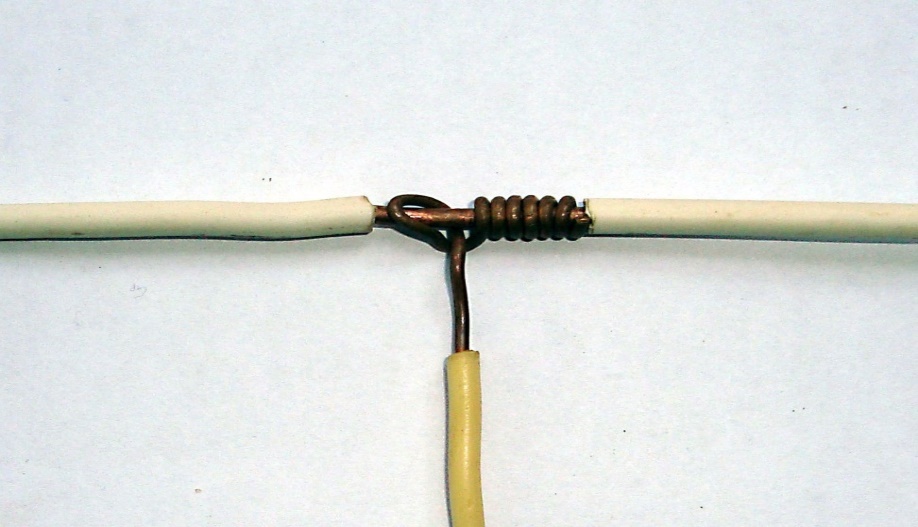 Mối nối thẳng (mối nối nối tiếp)
Mối nối rẽ (mối nối phân nhánh)
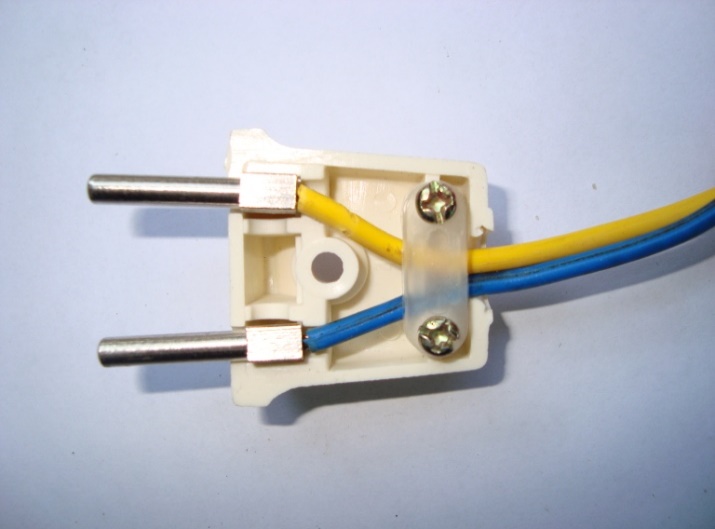 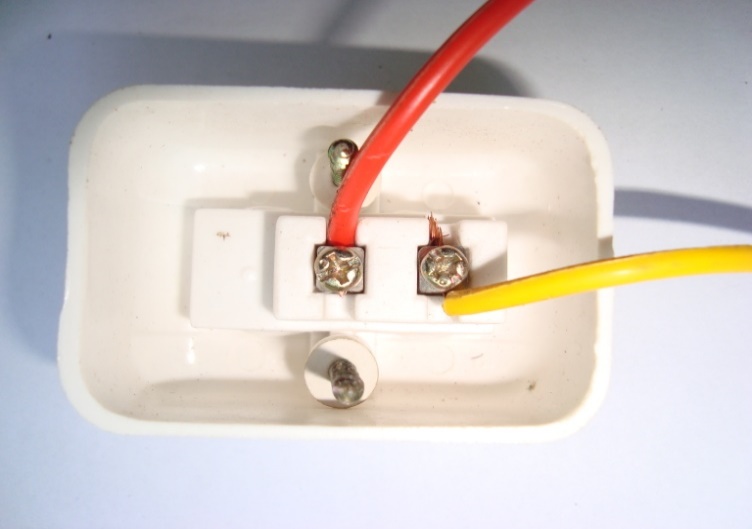 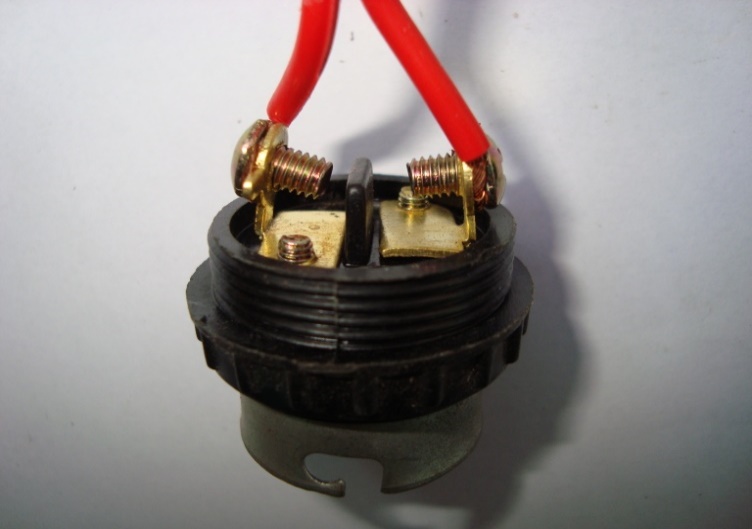 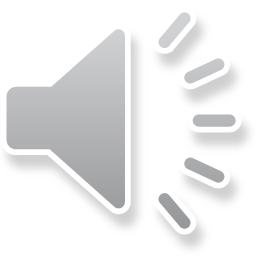 Mối nối dùng phụ kiện (mối nối trong hộp nối dây)
Chủ đề 5 : THỰC HÀNH NỐI DÂY DẪN ĐIỆN
I. DỤNG CỤ, VẬT LIỆU VÀ THIẾT BỊ : SGK / 23
II. NỘI DUNG VÀ TRÌNH TỰ THỰC HÀNH
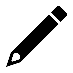 1. Một số kiến thức bổ trợ
a. Các loại mối nối dây dẫn điện
Mối nối thẳng ( mối nối nối tiếp )
Mối nối phân nhánh ( mối nối rẽ )
Mối nối dùng phụ kiện ( hộp nối dây, bulông ..)
* Chú ý : Trước khi nối phải ngắt nguồn điện
b. Yêu cầu mối nối dây dẫn điện
Dẫn điện tốt : SGK/ 24
Có độ bền cơ học cao : SGK/ 24
An toàn điện : SGK/ 24
Đảm bảo về mặt mĩ thuật : SGK/ 24
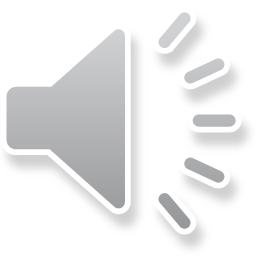 Chủ đề 5 : THỰC HÀNH NỐI DÂY DẪN ĐIỆN
I. DỤNG CỤ, VẬT LIỆU VÀ THIẾT BỊ : SGK / 23
II. NỘI DUNG VÀ TRÌNH TỰ THỰC HÀNH
1. Một số kiến thức bổ trợ
2. Quy trình chung nối dây dẫn điện
* Theo trình tự sau:
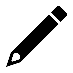 Bóc vỏ cách điện
Làm sạch lõi
Nối dây
Kiểm tra mối nối
Cách điện mối nối
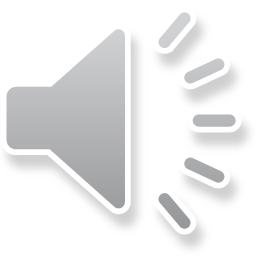 Bước 1 : Tuốt vỏ cách điện
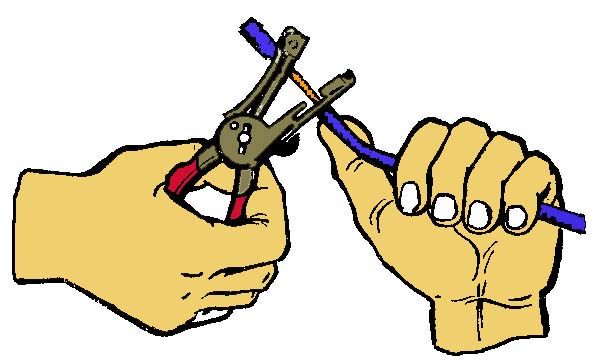 Tuốt vỏ cách điện bằng kìm tuốt dây
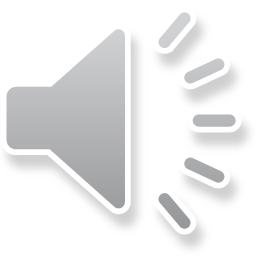 Bước 2 : Làm sạch lõi
Làm sạch lõi bằng giấy ráp ( giấy nhám )
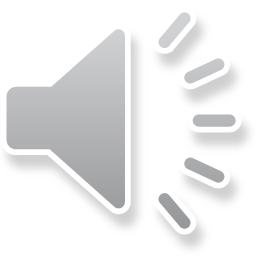 Bước 3 : Nối dây
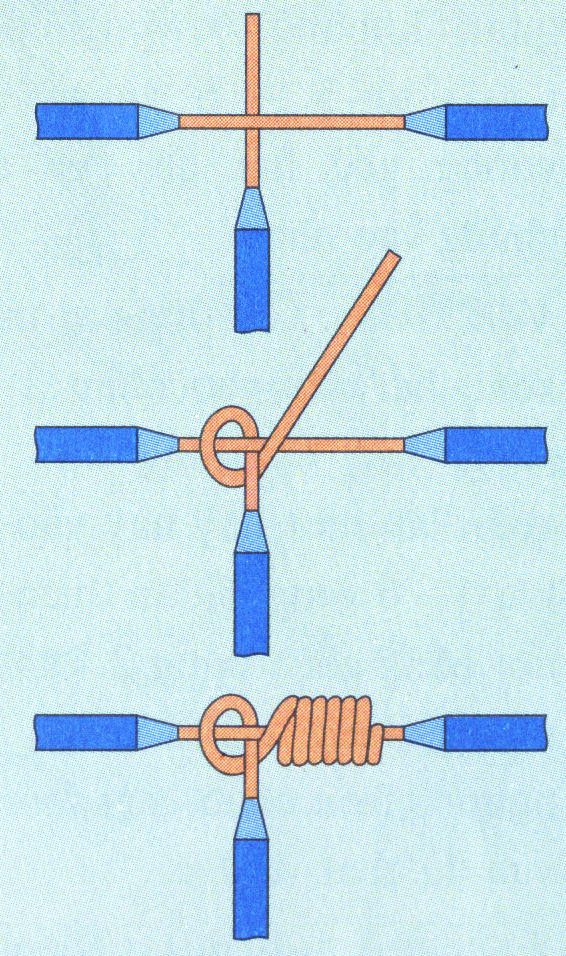 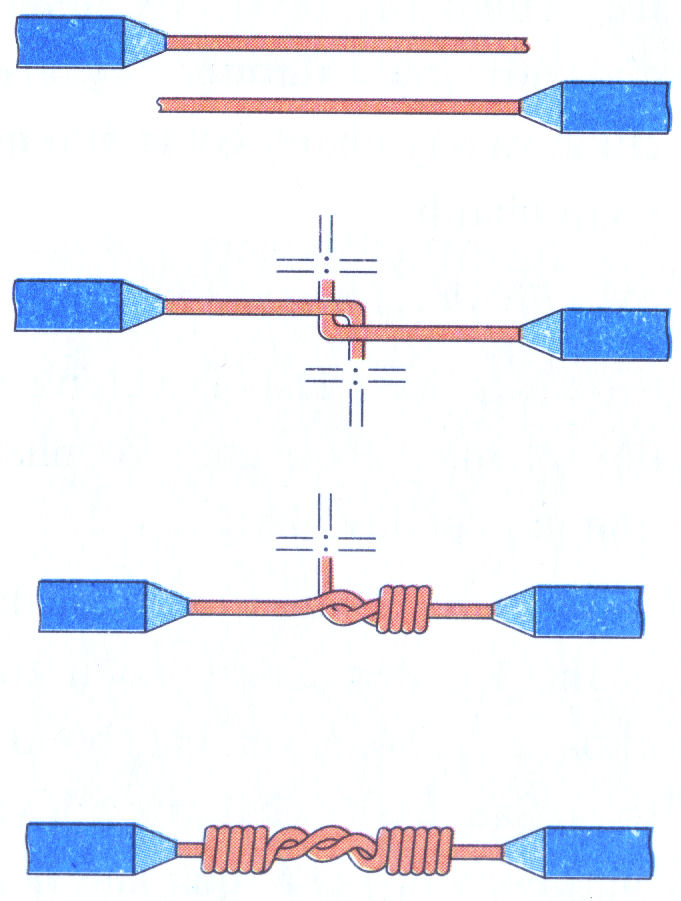 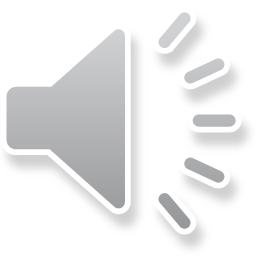 Mối nối phân nhánh
Mối nối thẳng
Bước 3 : Nối dây
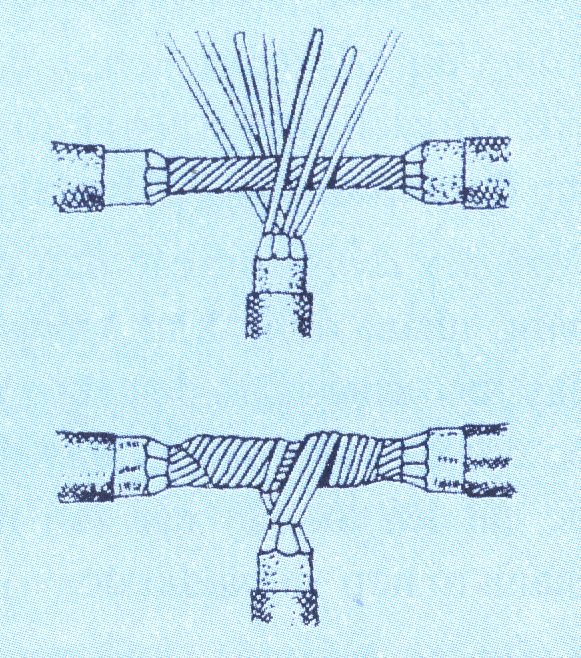 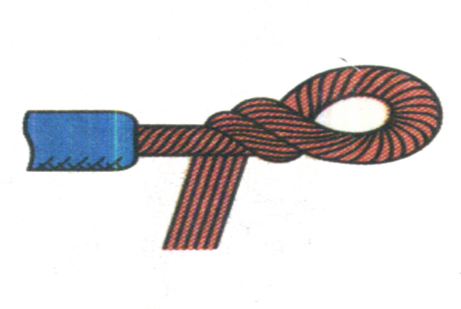 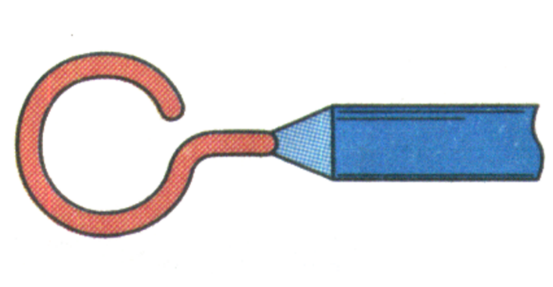 Làm khuyên kín
Làm khuyên hở
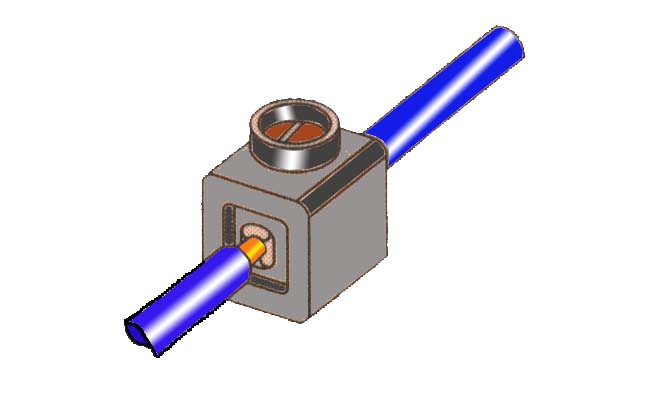 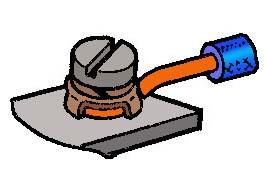 Mối nối dùng phụ kiện
Mối nối phân nhánh
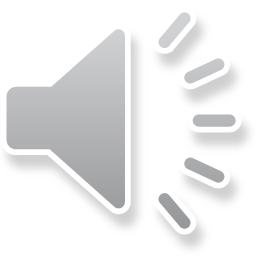 Bước 4 : Kiểm tra mối nối
Bước 5 : Cách điện mối nối
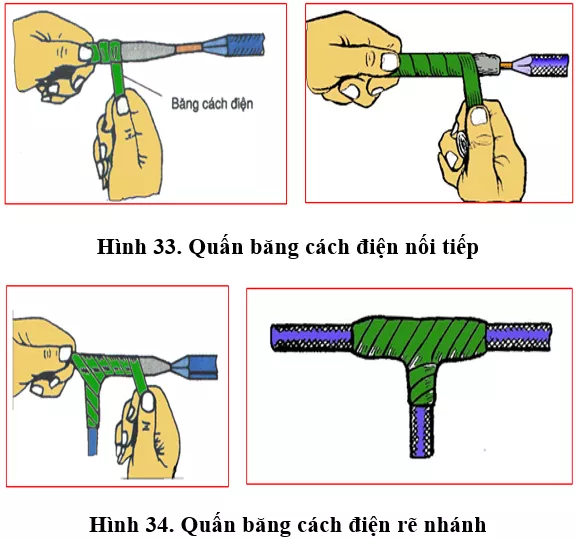 Cách điện mối nối thẳng
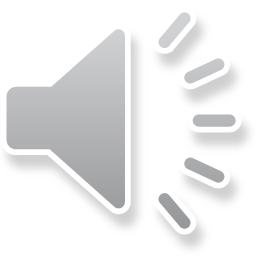 Cách điện mối nối phân nhánh
DẶN DÒ:
 Học chủ đề 5
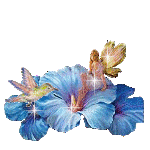 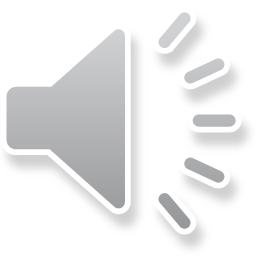 CÁM ƠN CÁC EM ĐÃ CHÚ Ý LẮNG NGHE

XIN CHÀO VÀ HẸN GẶP LẠI
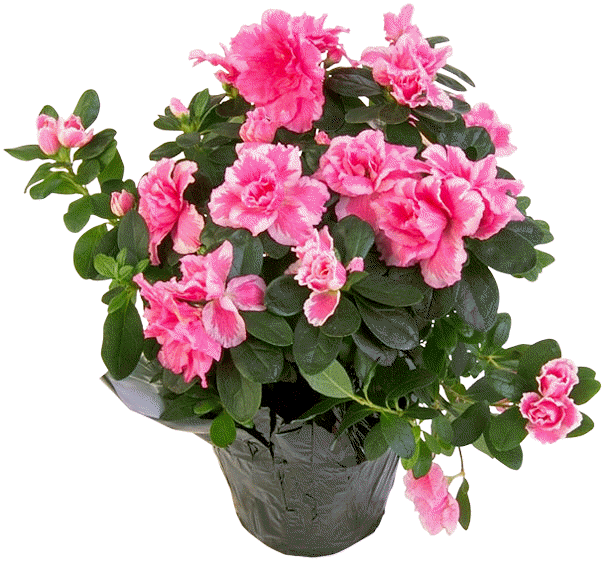 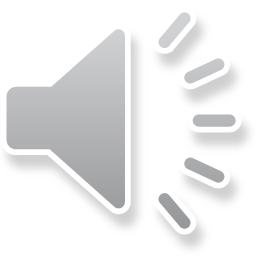